МАДОУ «Центр развития ребёнка – детский сад № 6»
Готовимся к конкурсу зимняя площадка 
2019 года

Период проведения конкурса:
 с 16 января 2019 года по 22 февраля 2019года.
Цель конкурса:
Создание благоприятных условий для прогулок в зимний период на игровой площадке
Активизировать родителей к участию в конкурсе «Зимняя площадка 2019 года»
I этап – проектировочно-конструкторский этап (с 14 января по 8 февраля 2019г.)Цель: совместная разработка воспитателя с родителями проекта плана; совместное оформление воспитателями, родителями и детьми игровой зимней площадки группы в соответствии с представленным проектом плана.
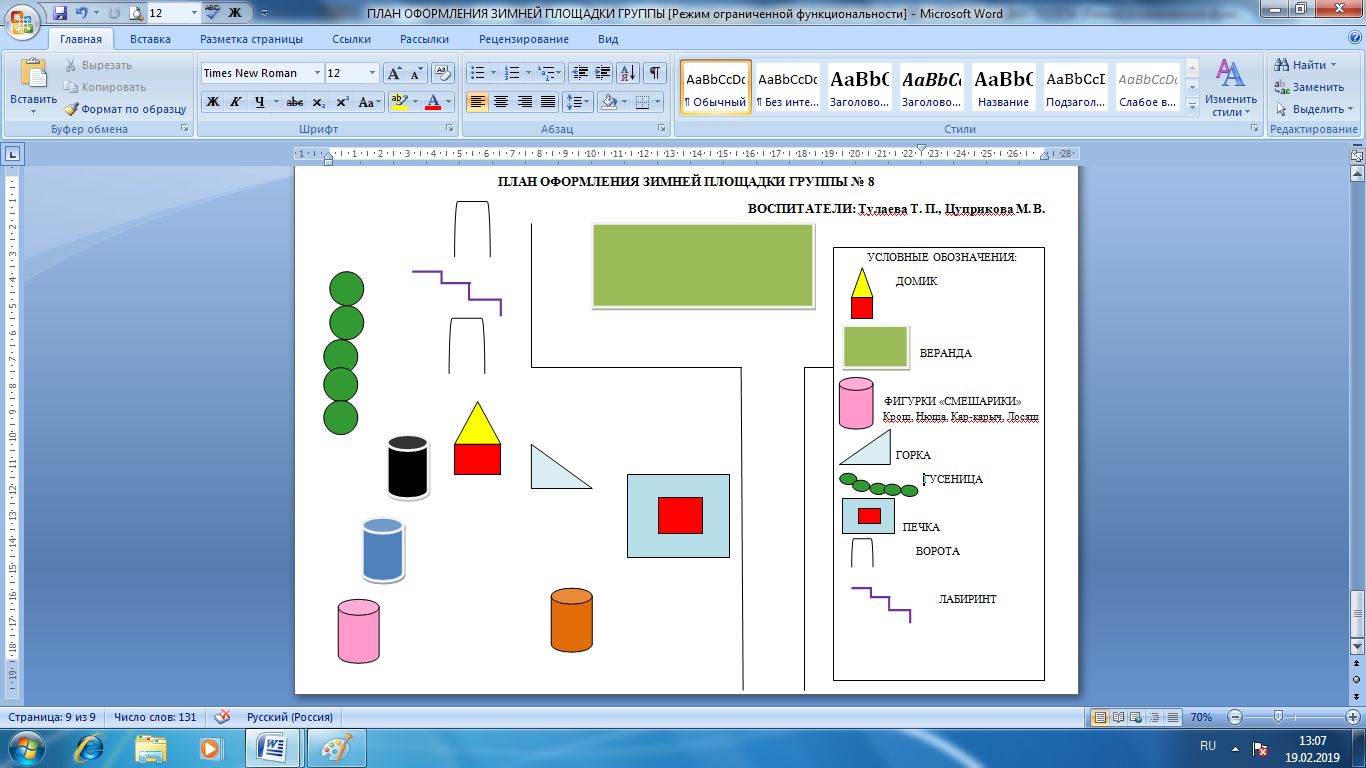 .
II этап. 11 – 22 февраля 2019 года.

Цель: оценка целесообразности построек и соответствия требованиям зимнего оформления участков детского сада.
Состояние участка для зимней прогулки детей
Оригинальность оформления участка 
(украшение лентами, цветными льдинками, тканью, сказочными сюжетами)
Эстетичность оформления участка
Снежные постройки на площадке, оформление
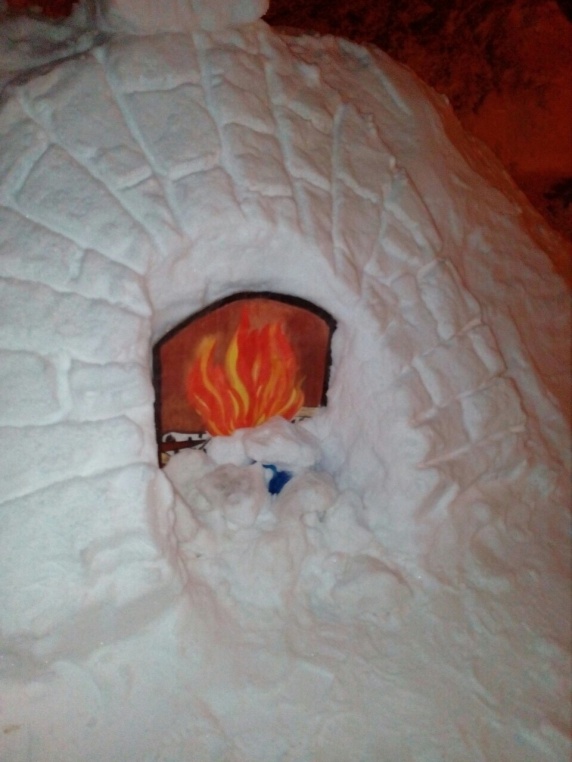 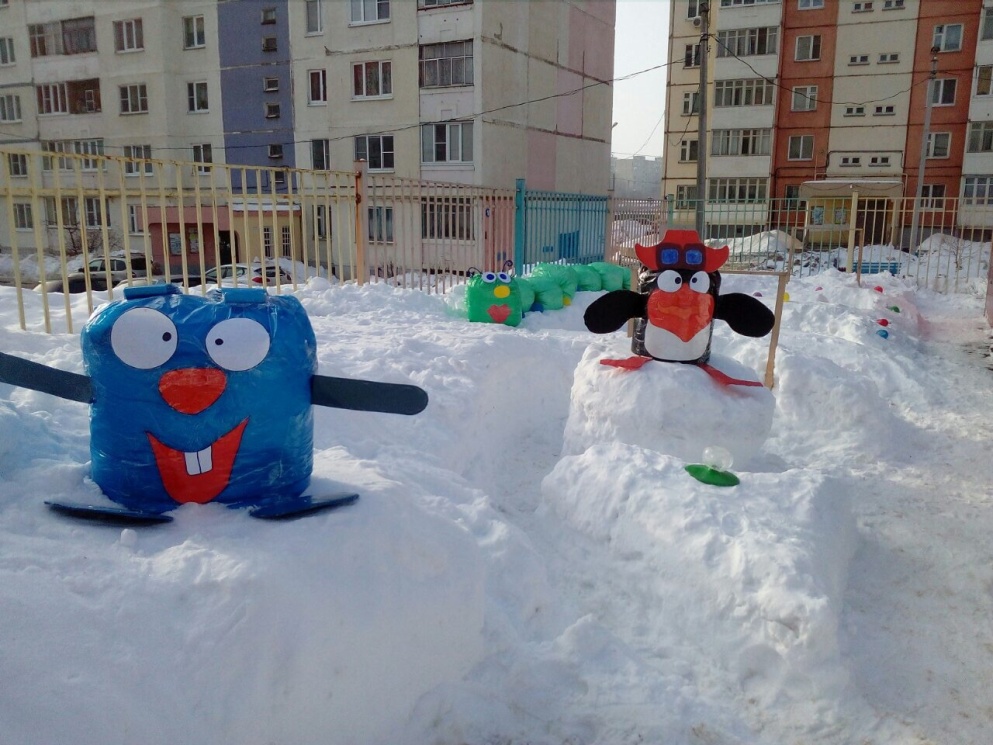 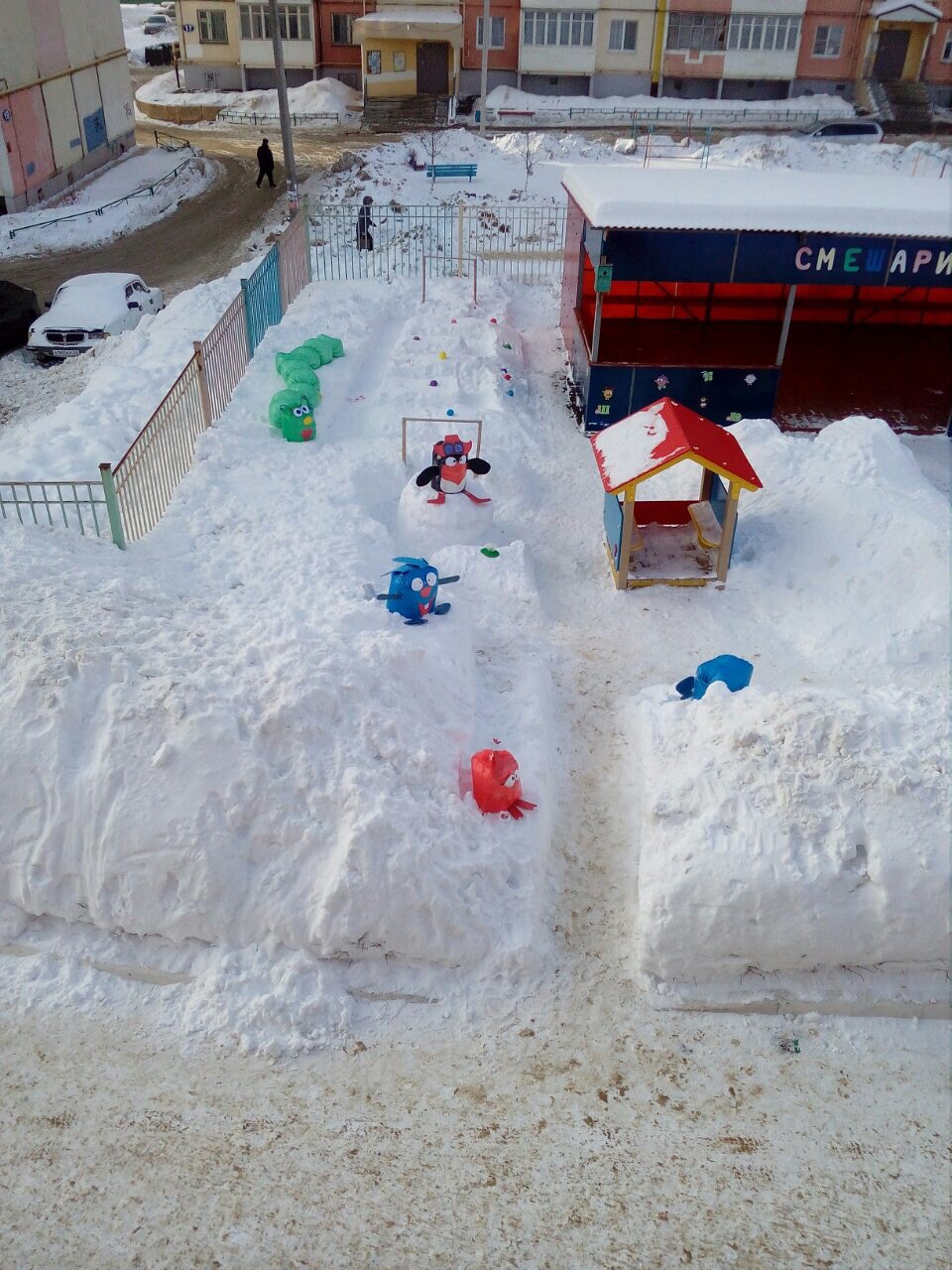 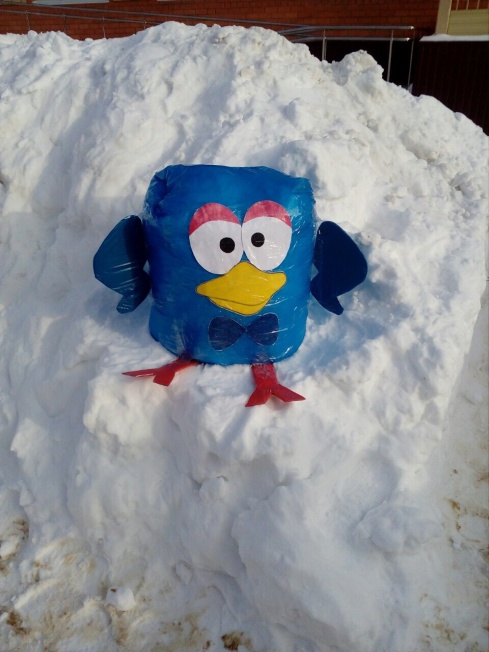 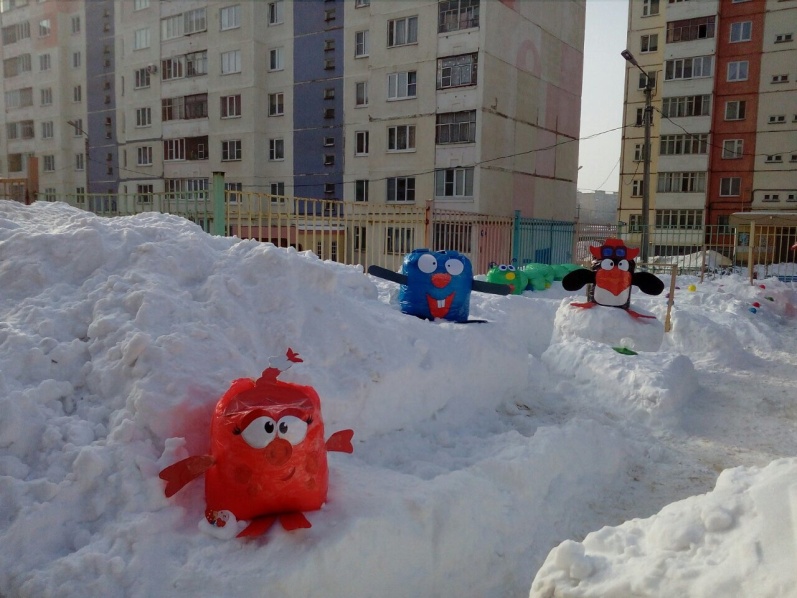 Лабиринт
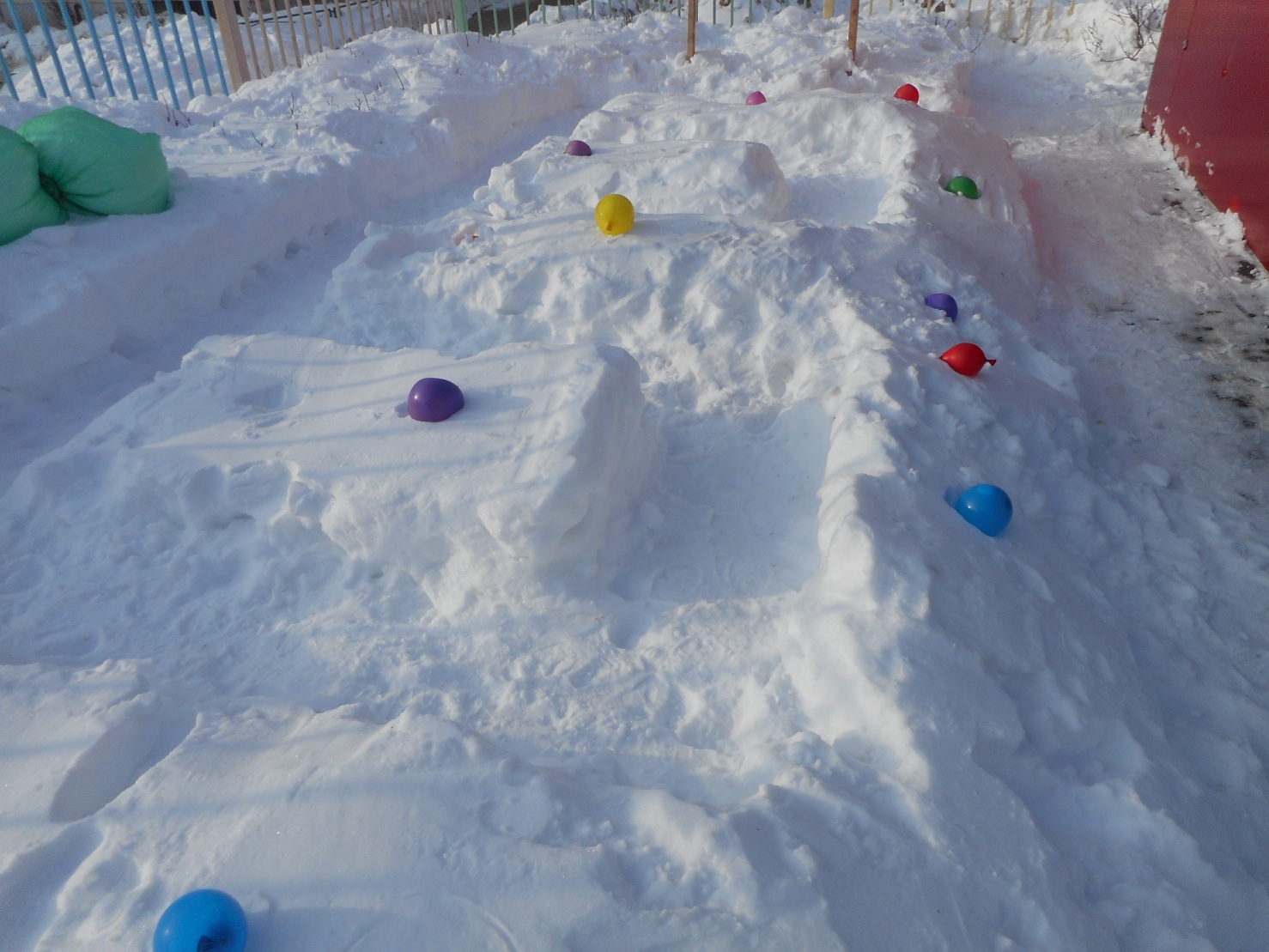 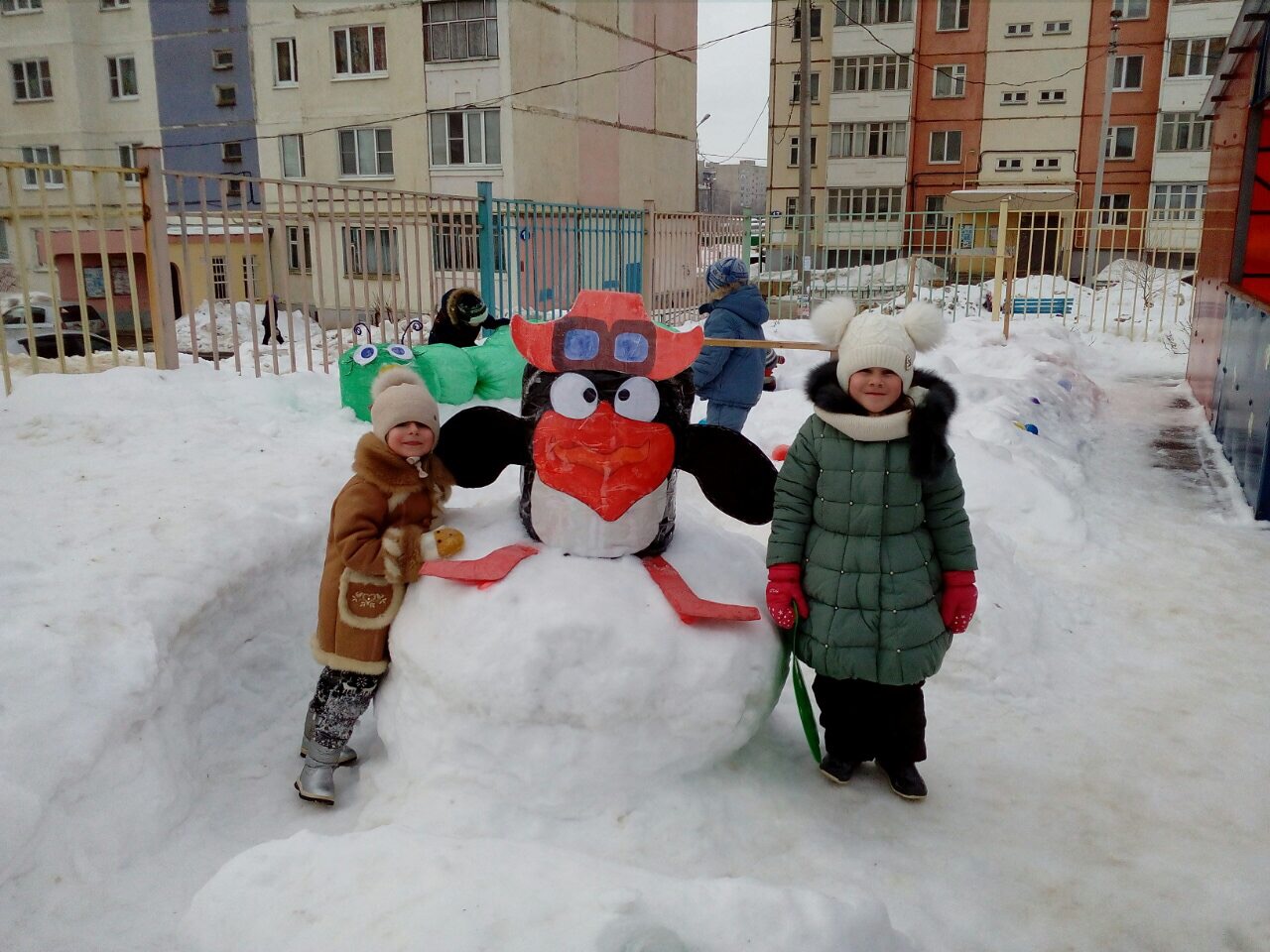 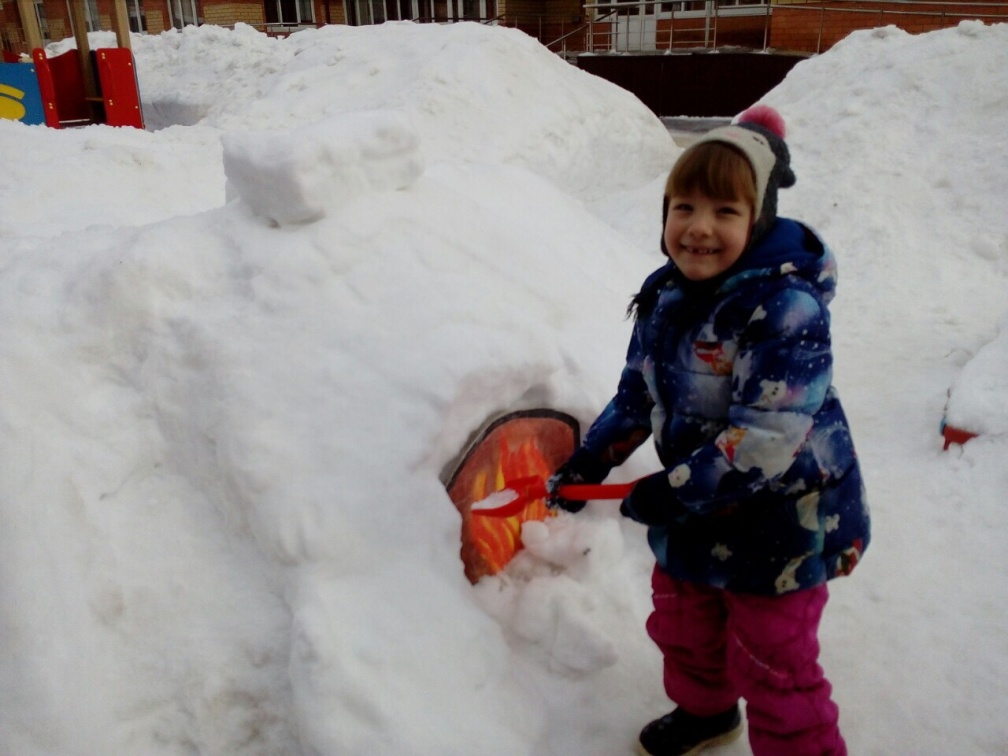 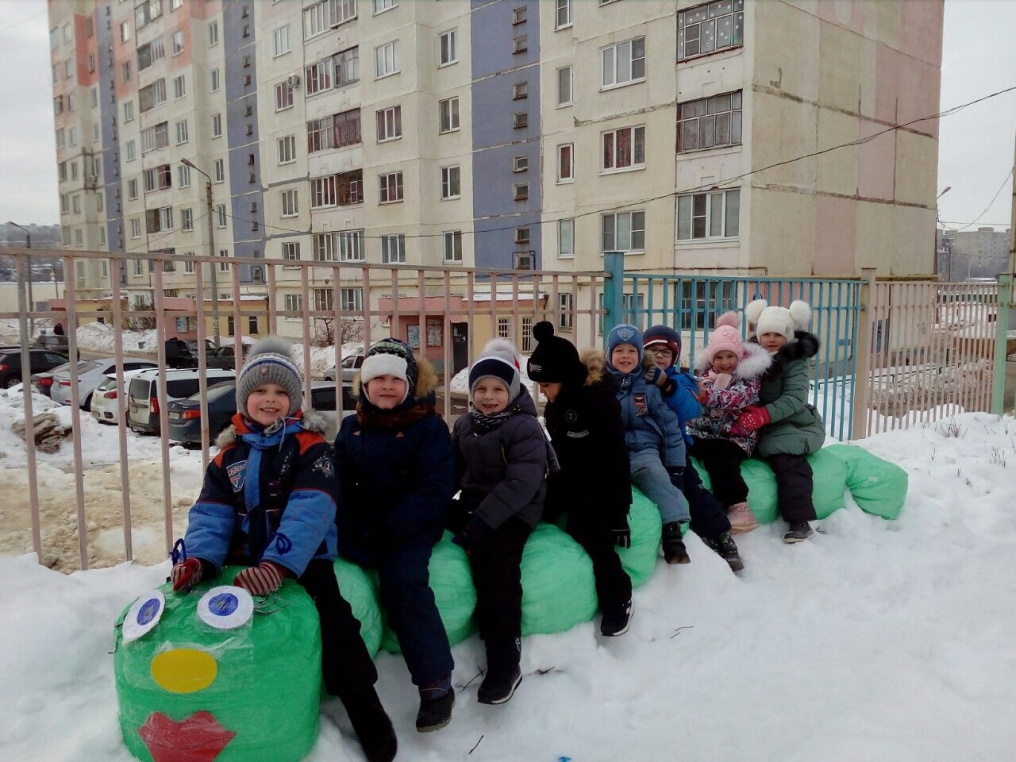 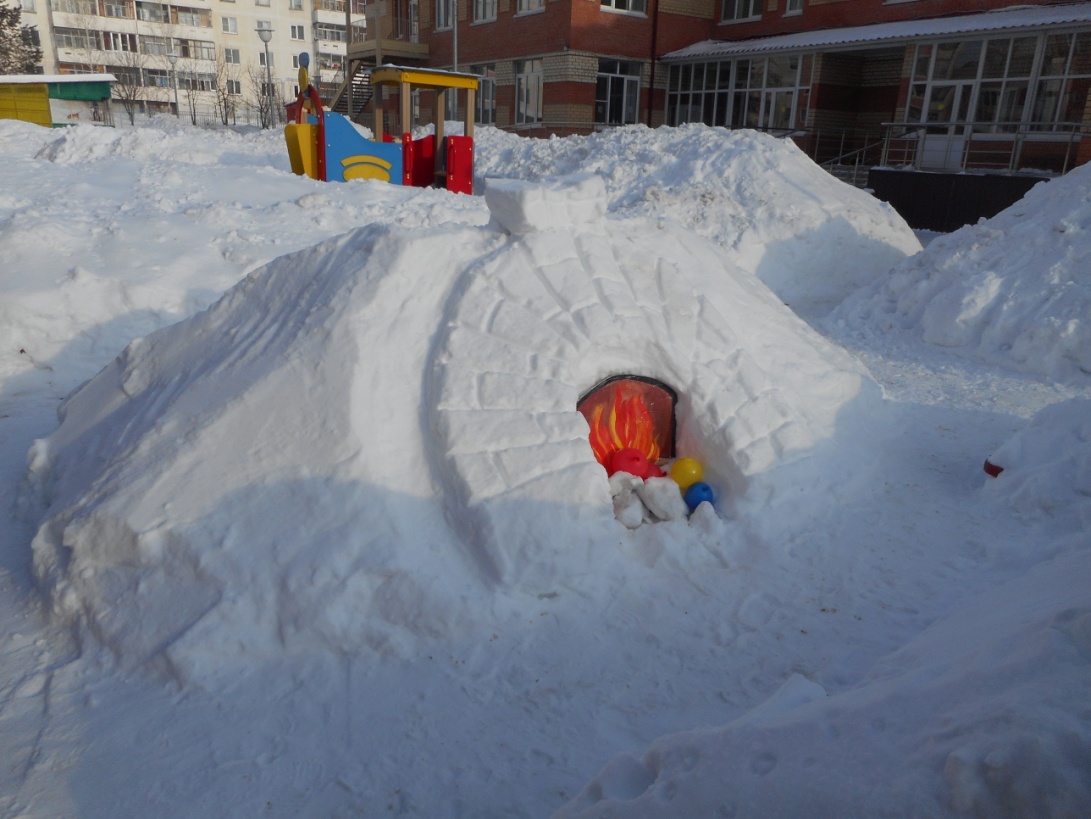 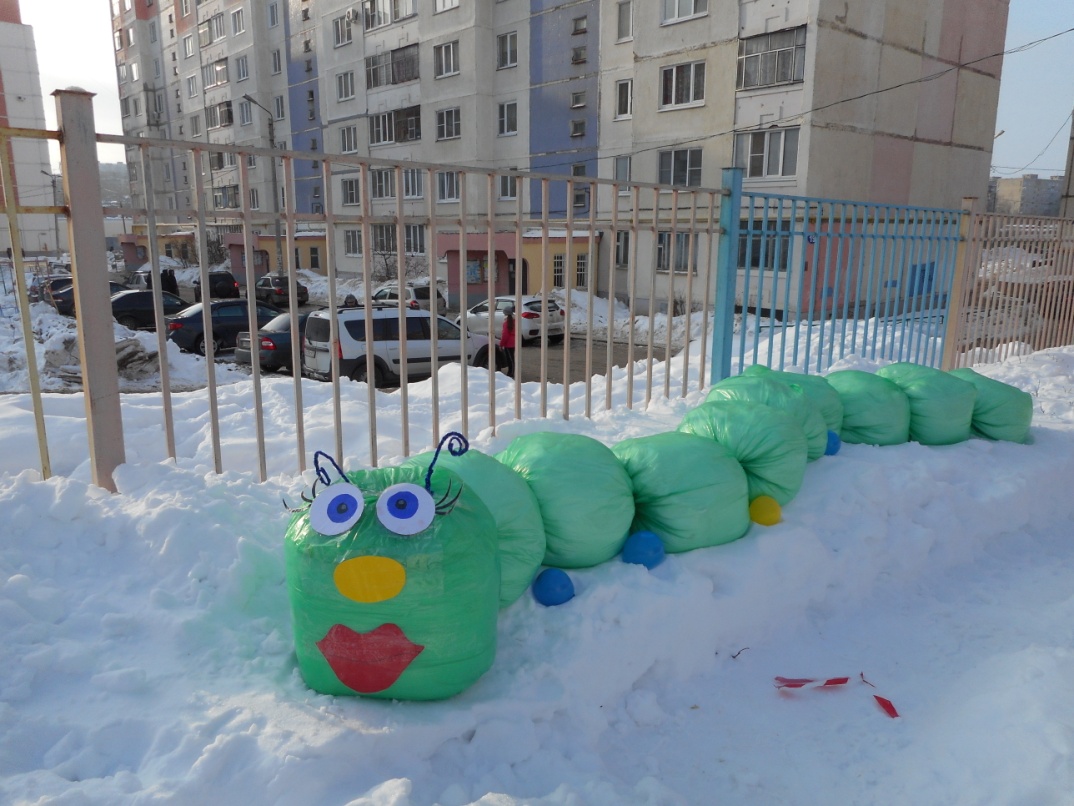 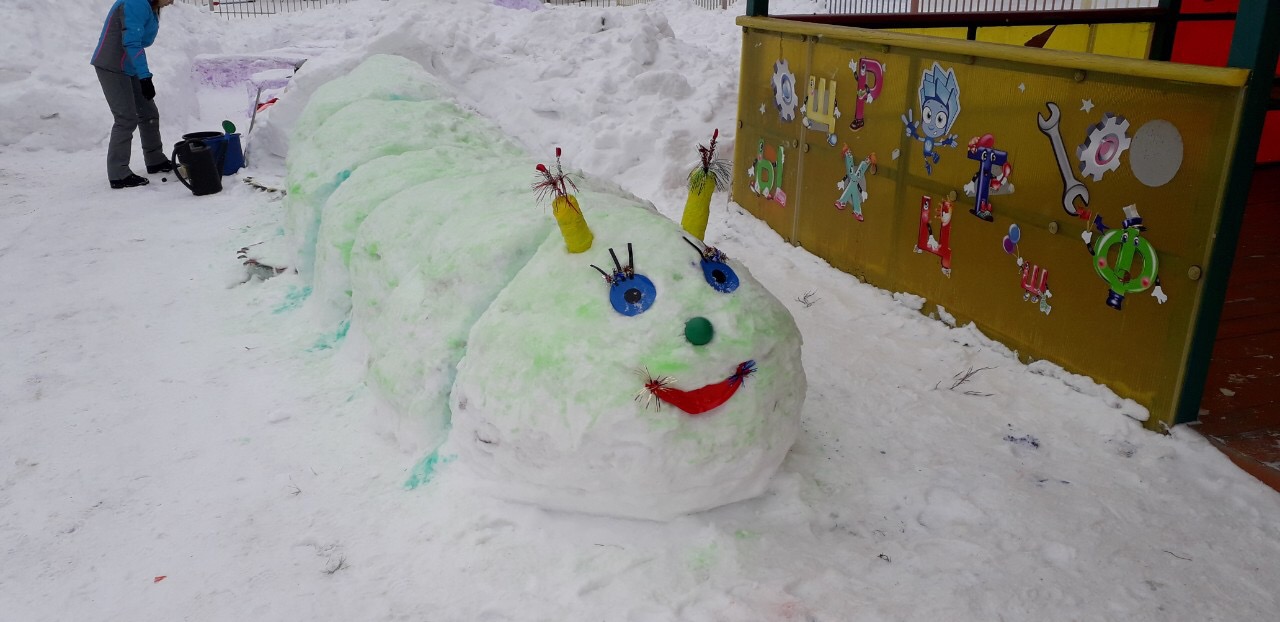 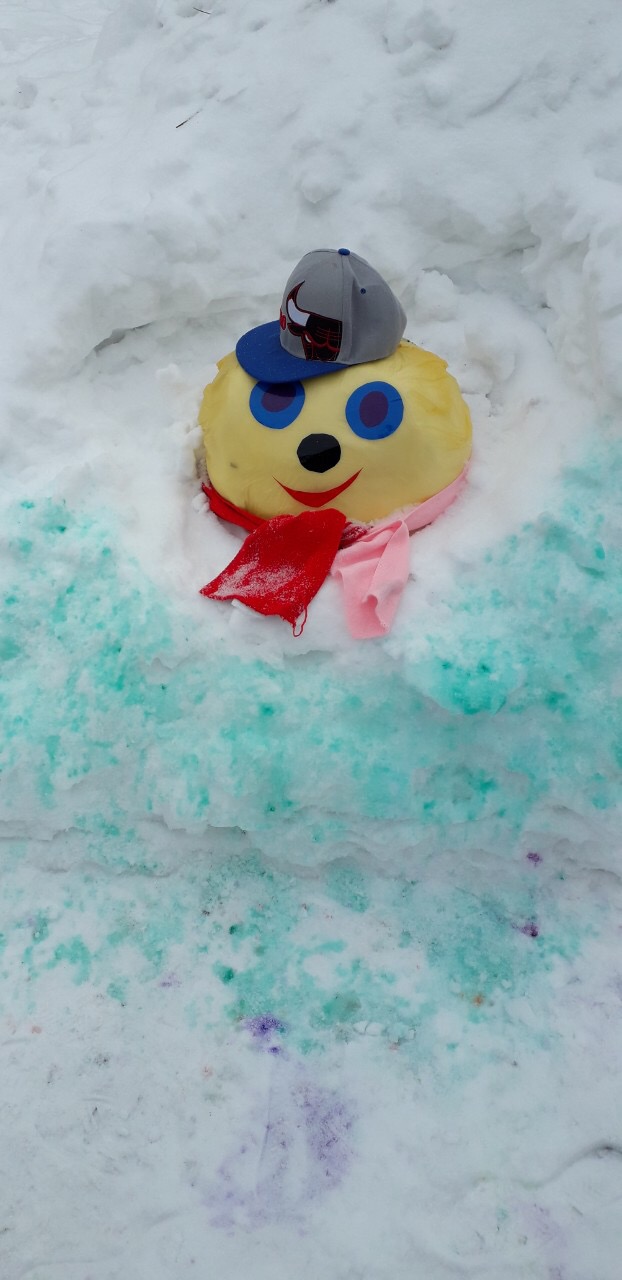 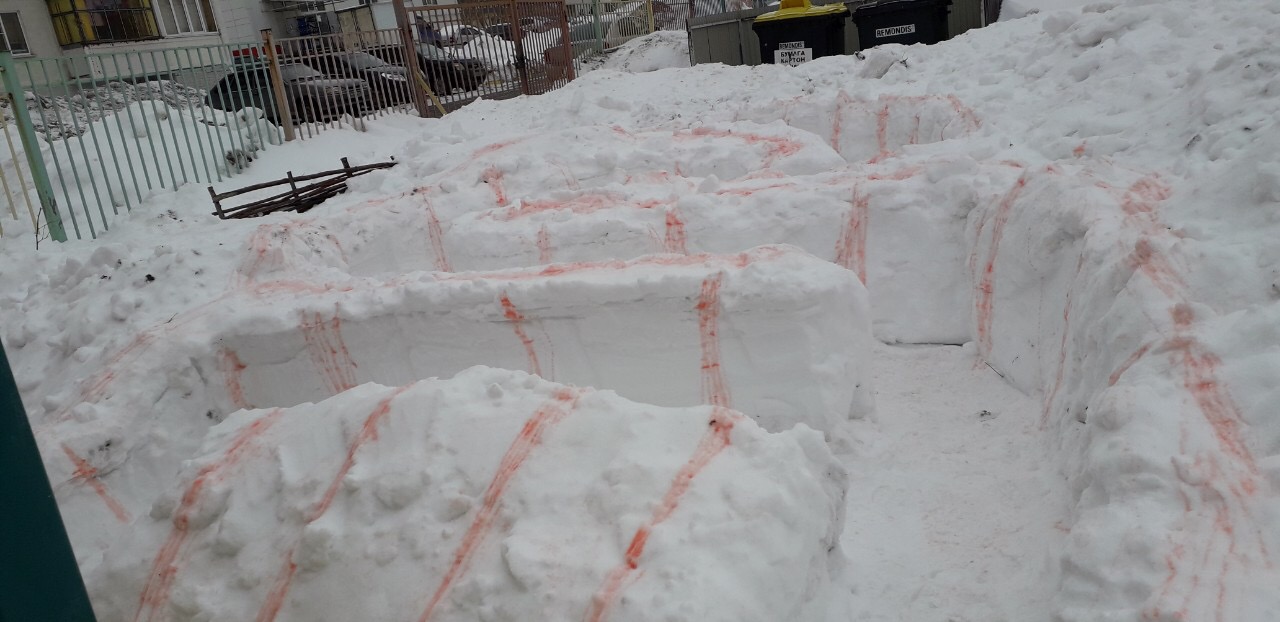 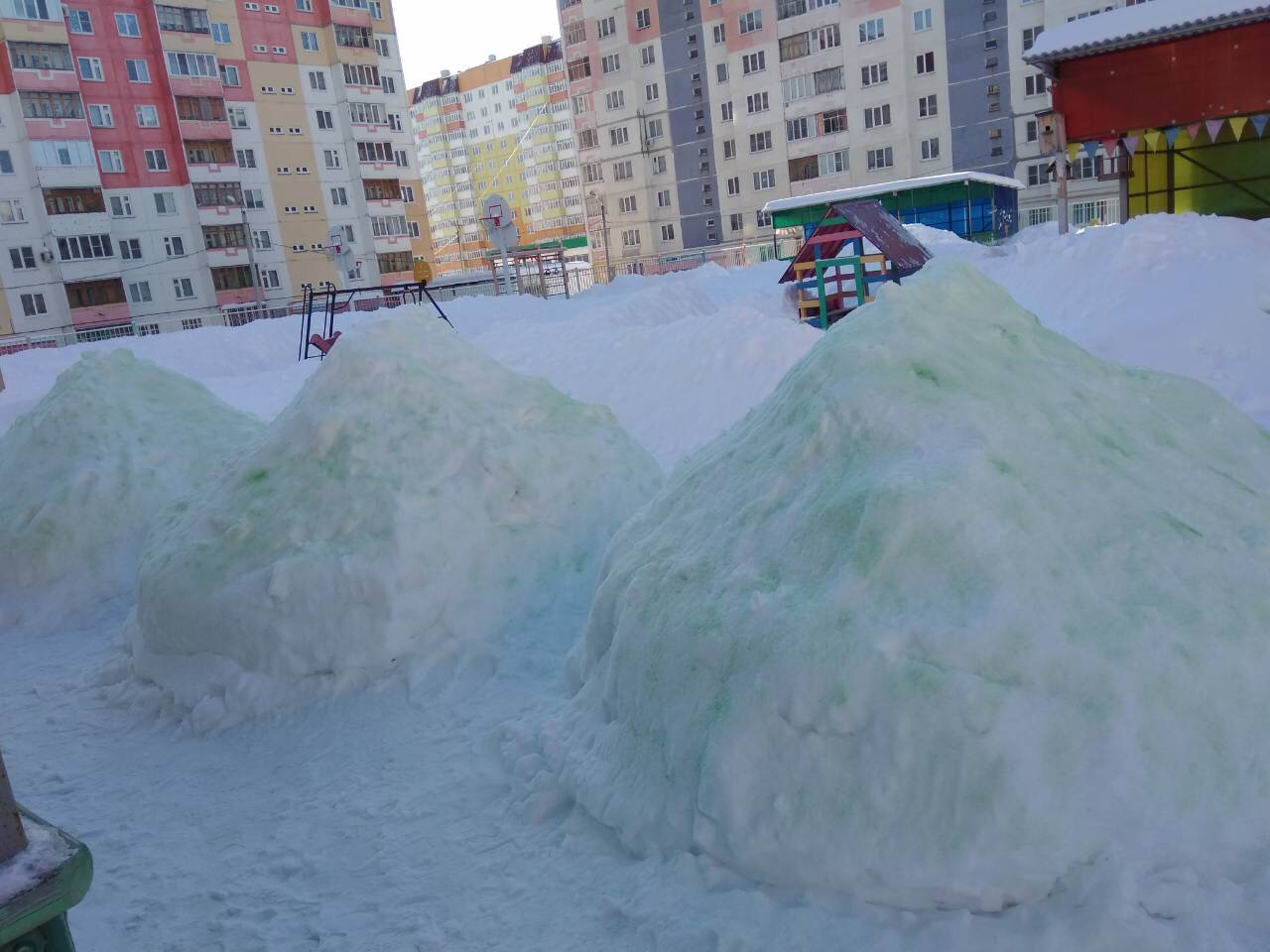 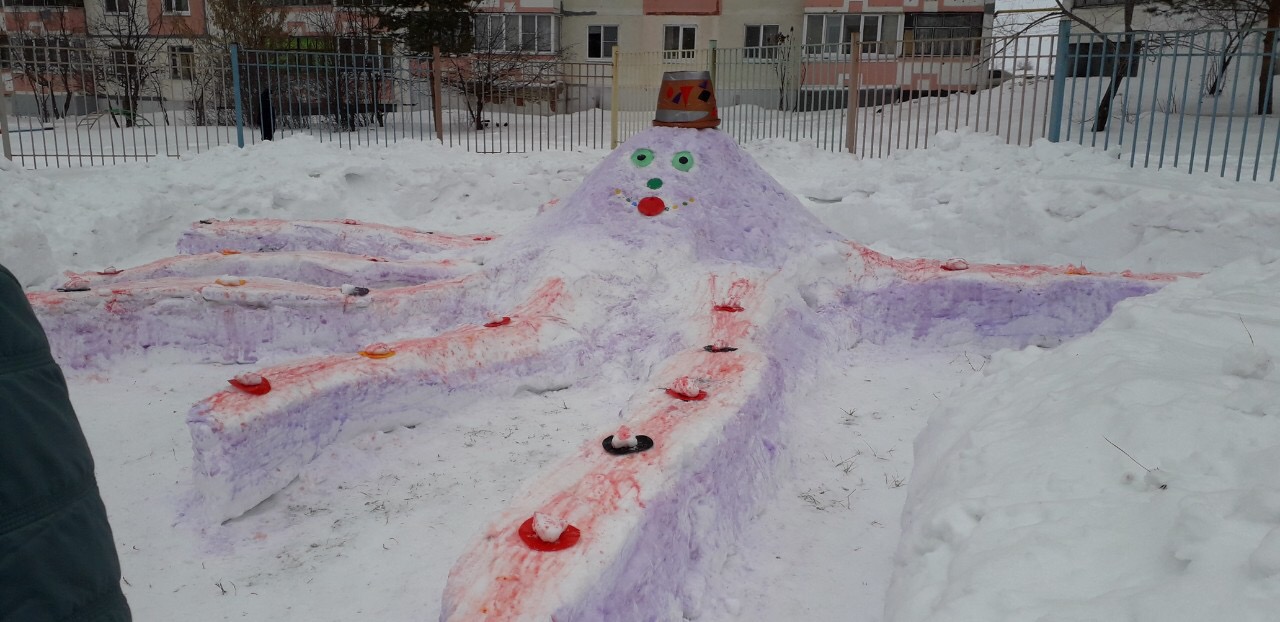 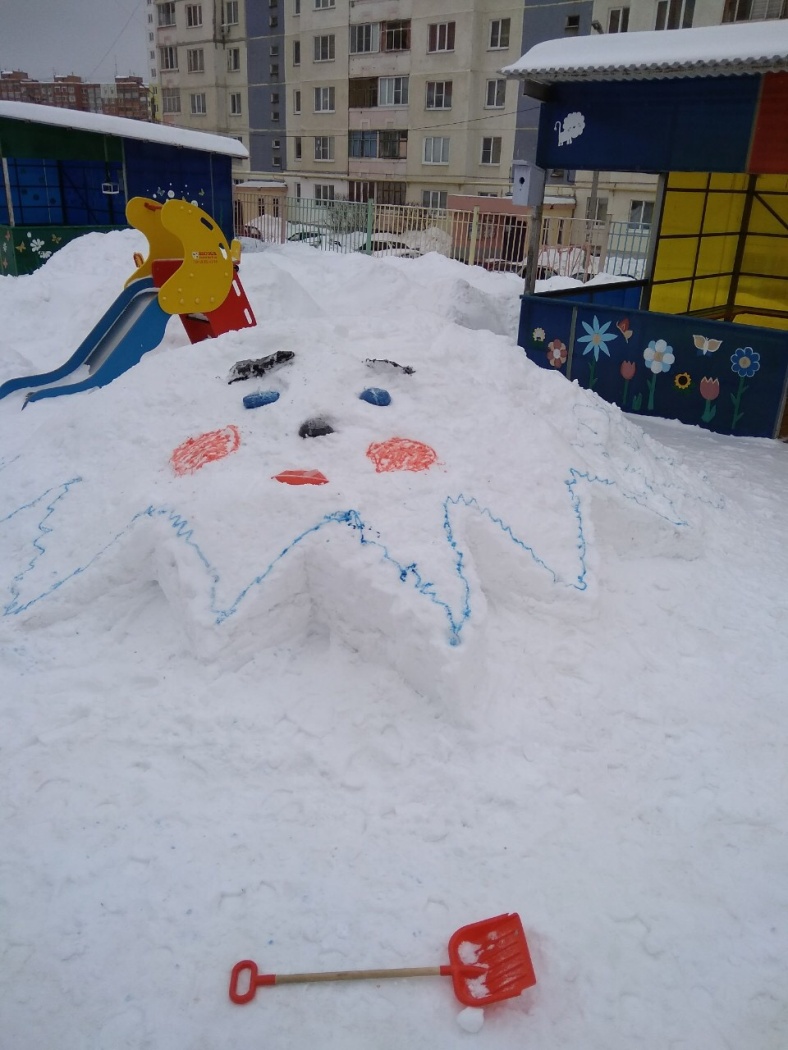 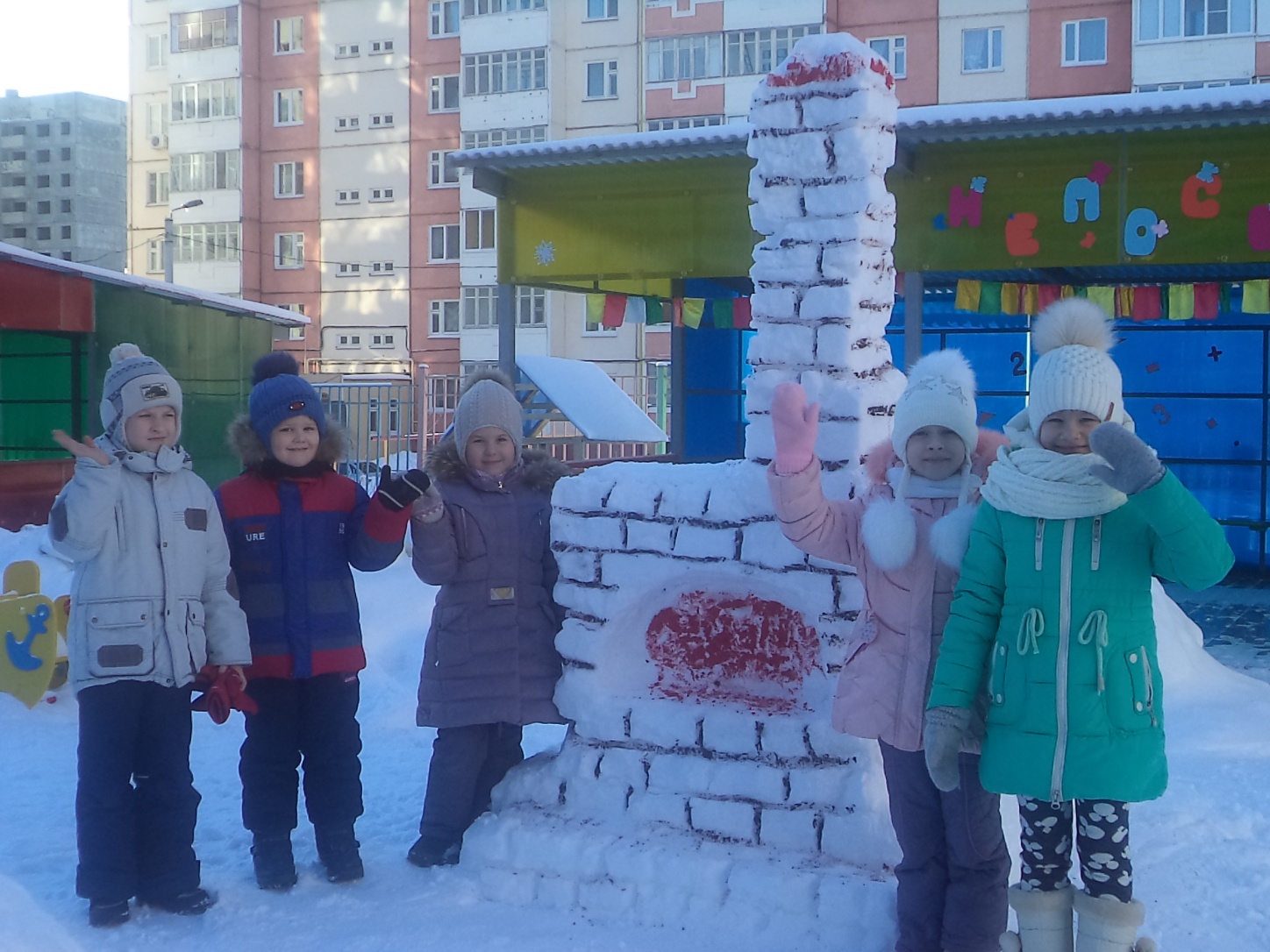 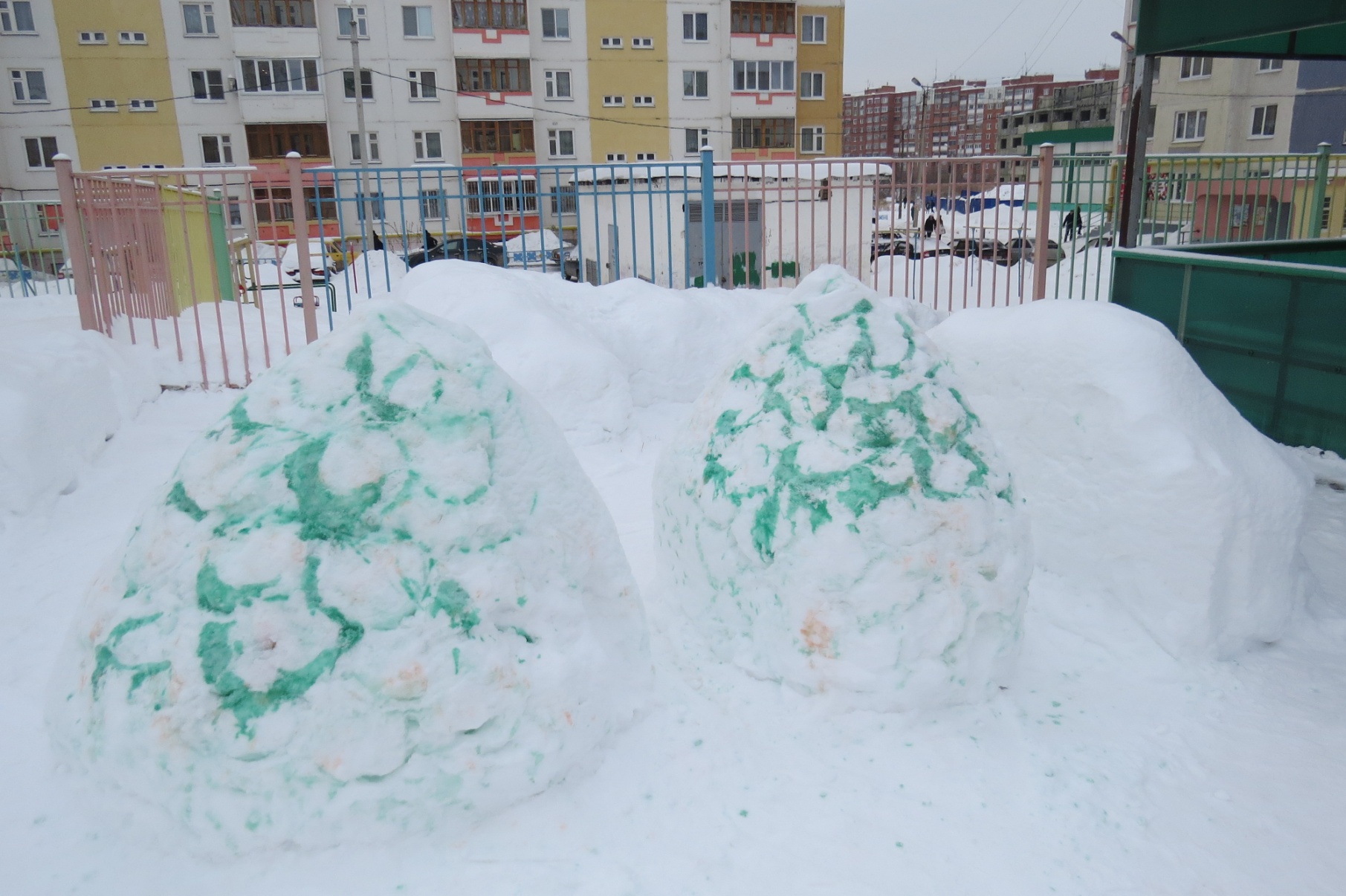 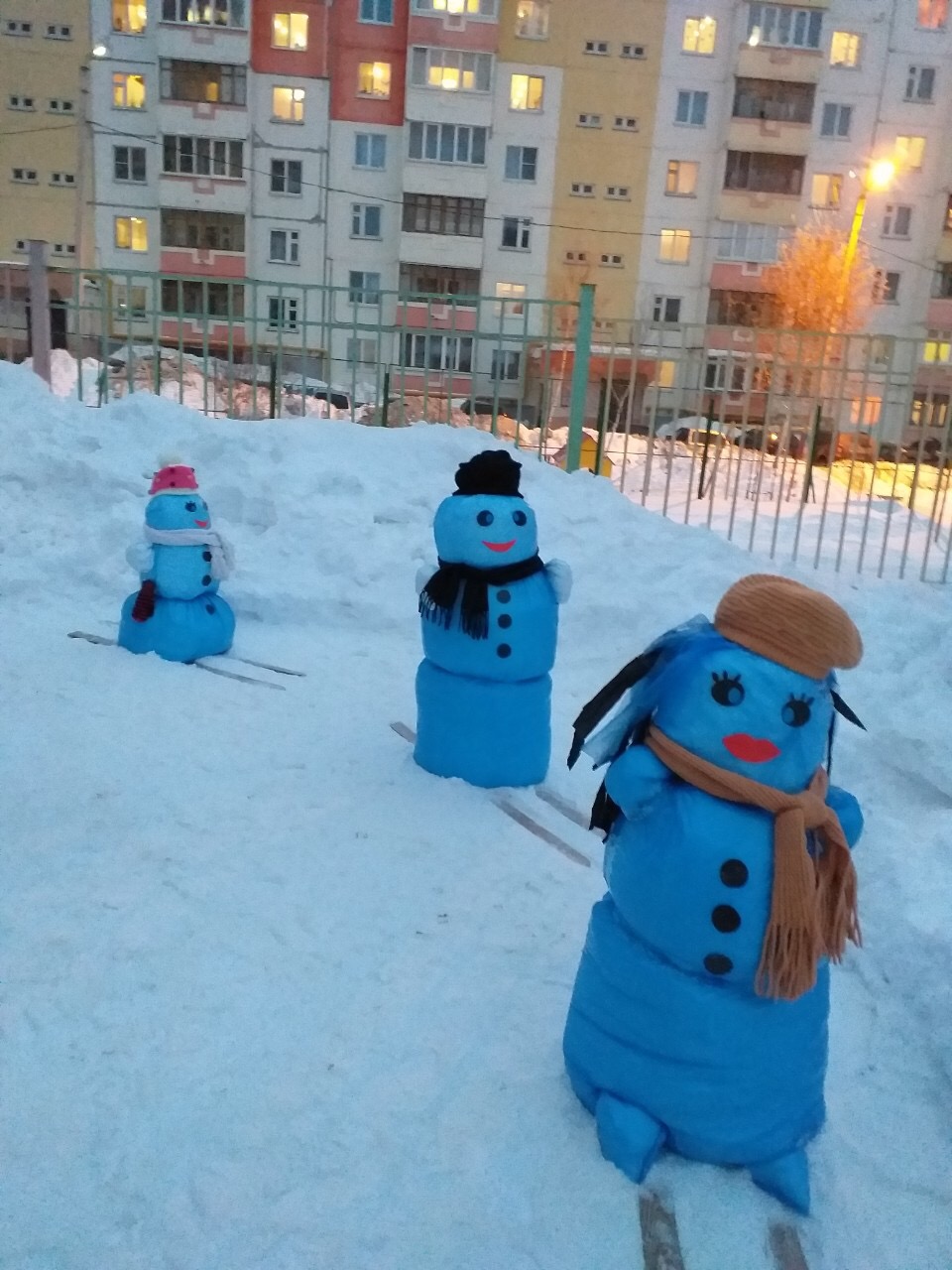 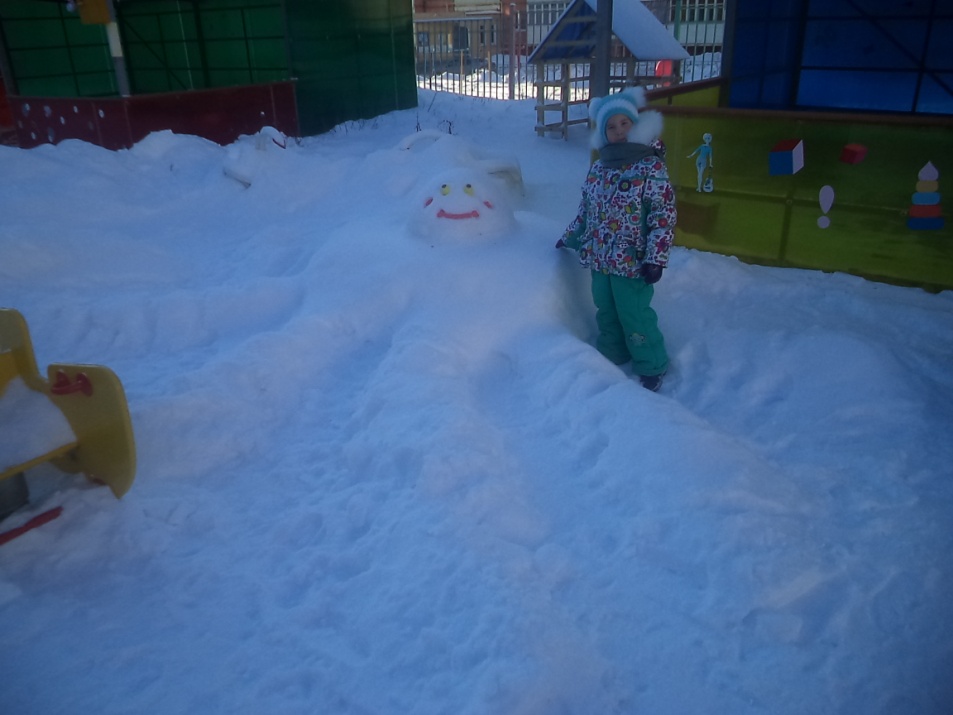 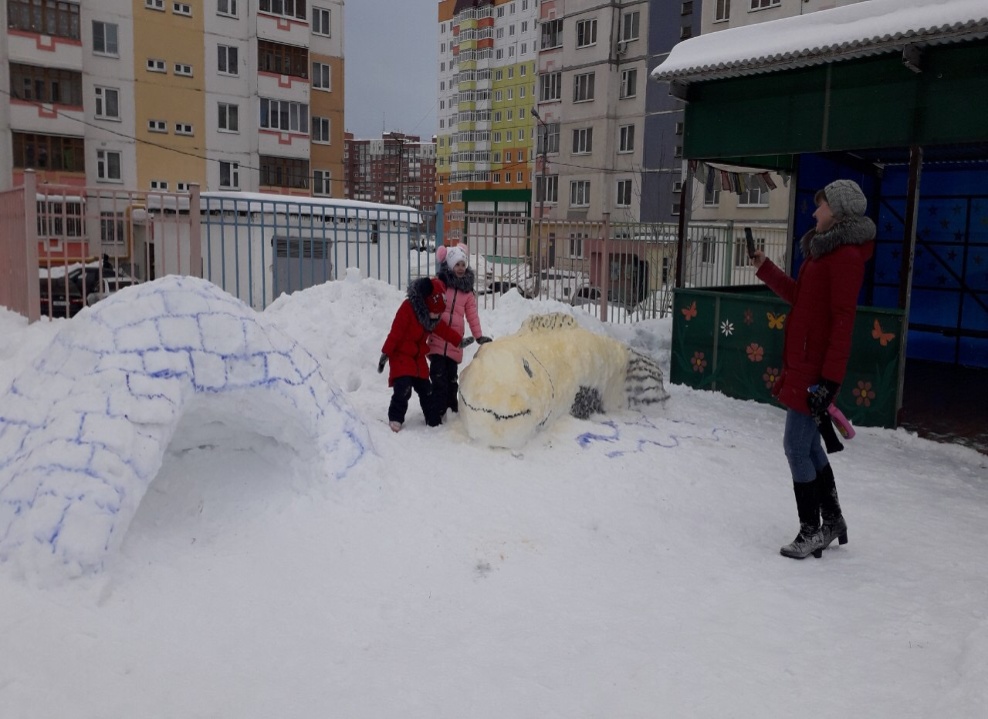 Участие родителей в оформлении зимней площадки
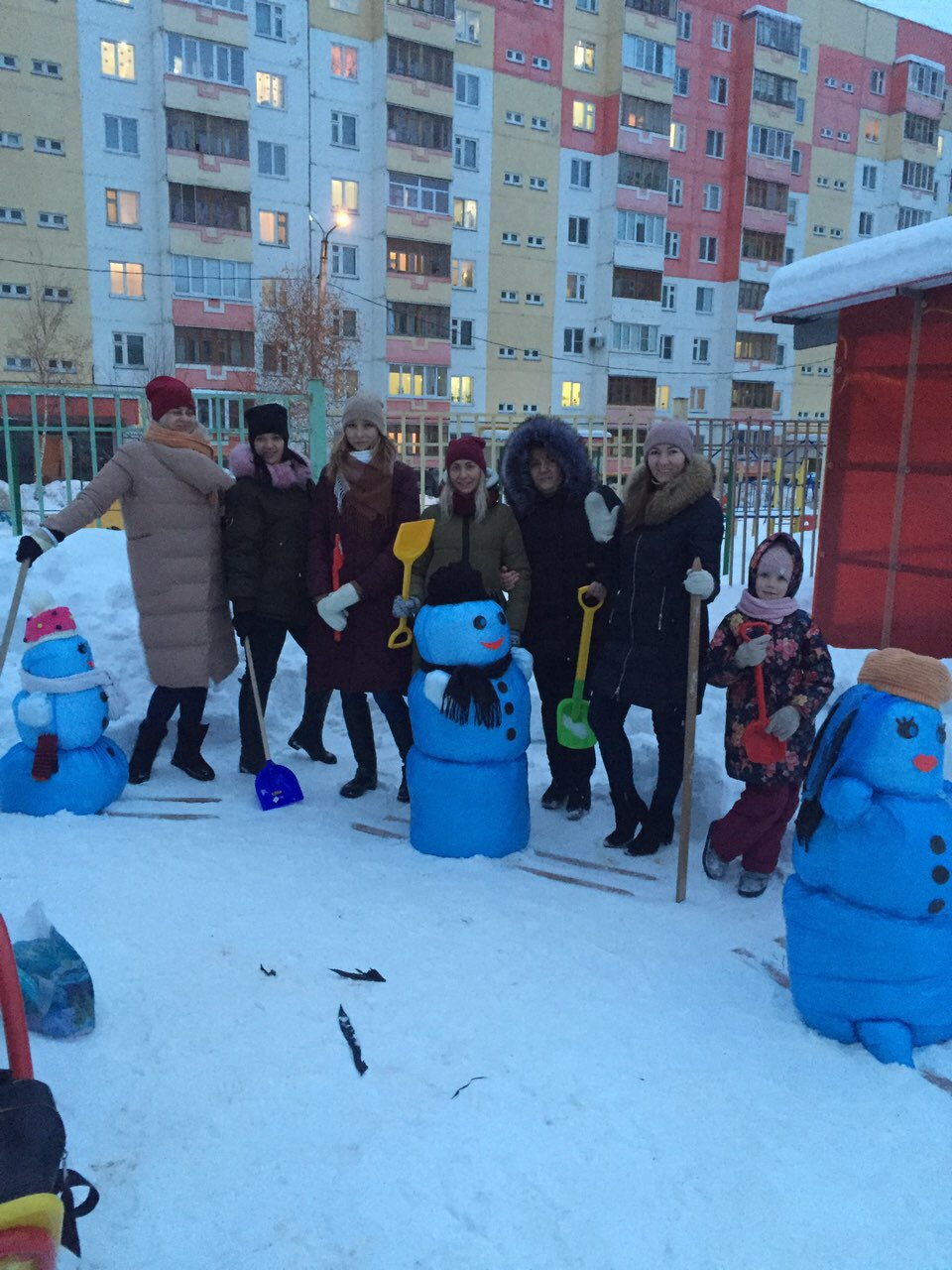 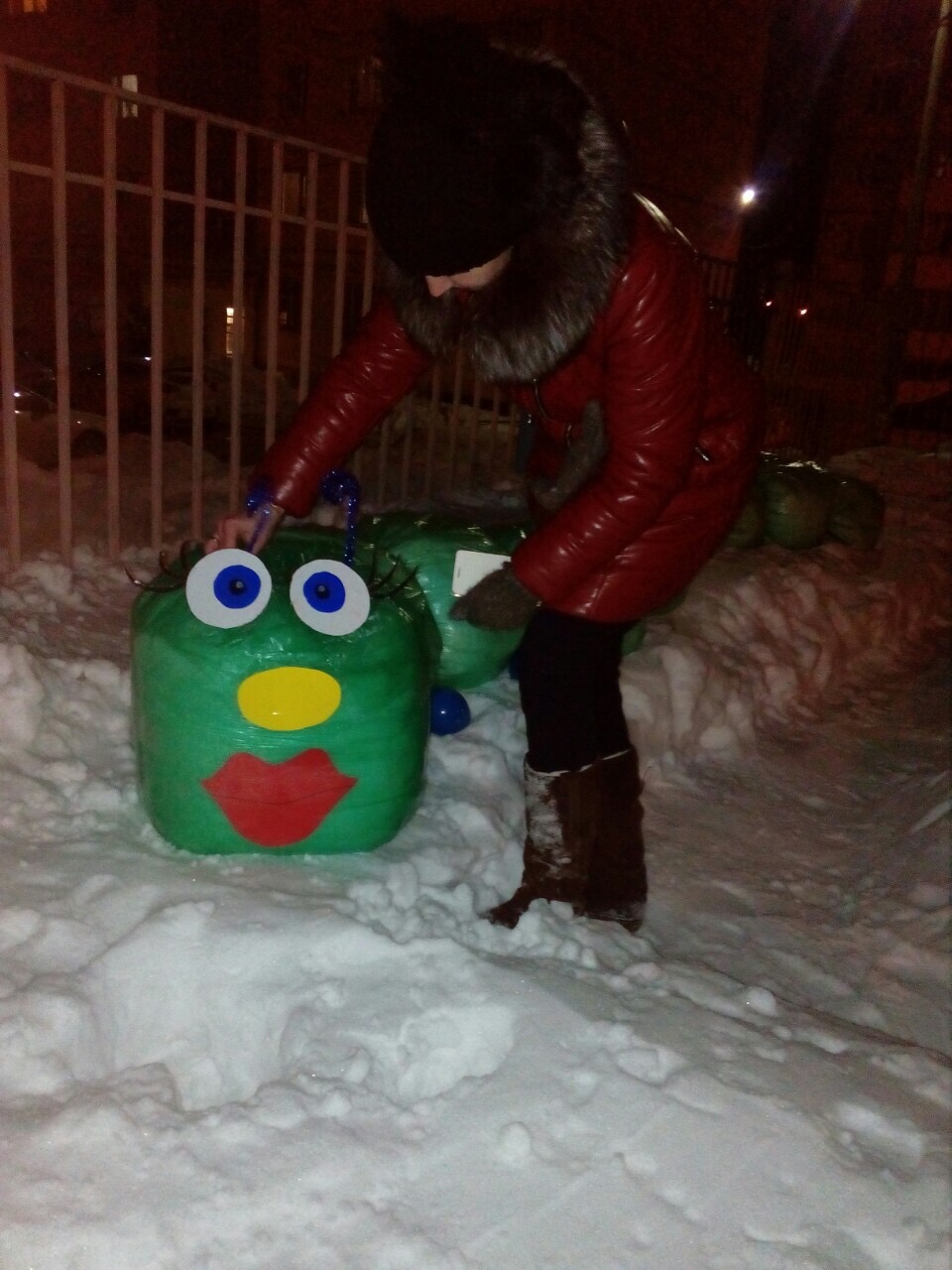 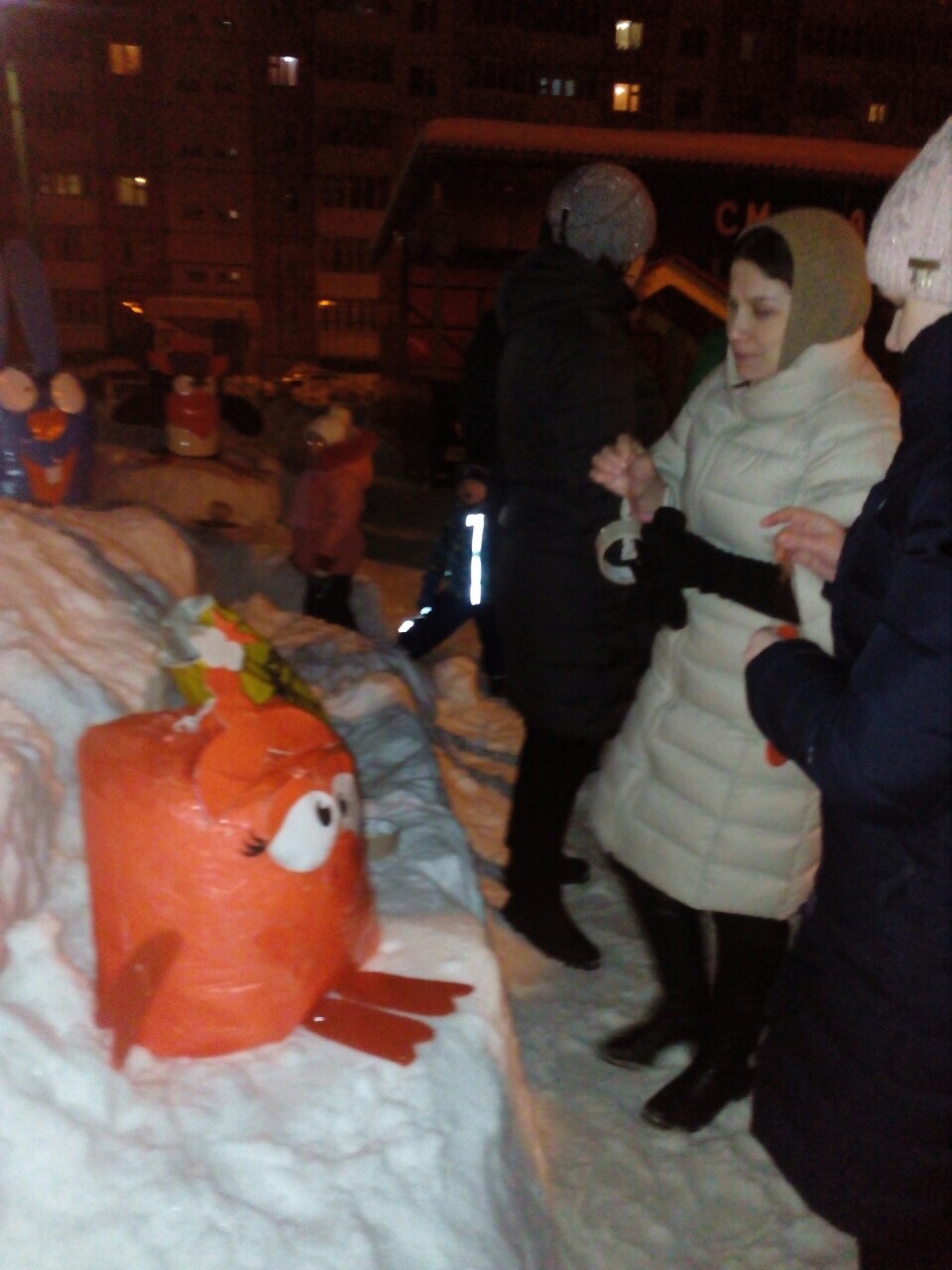 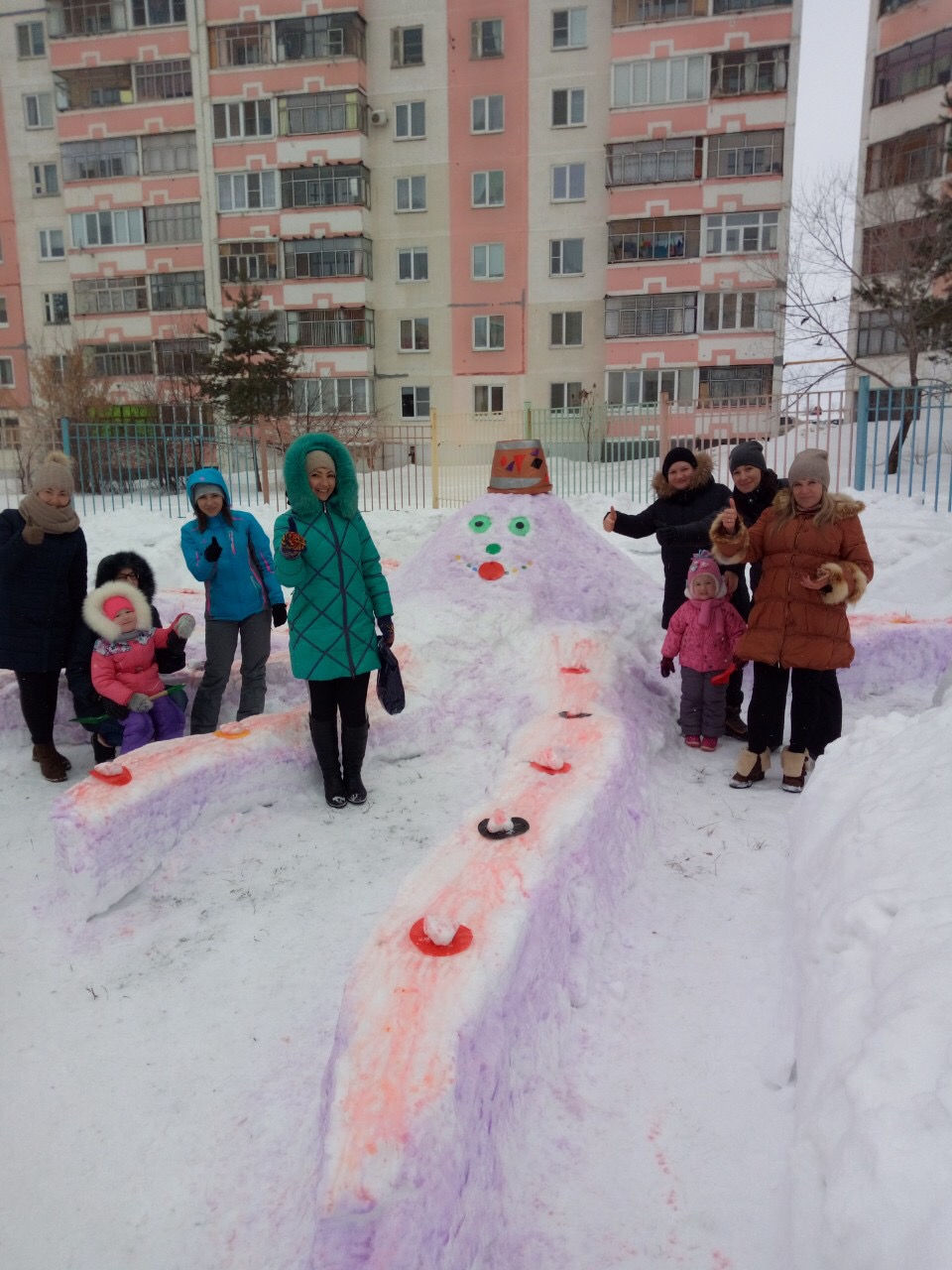 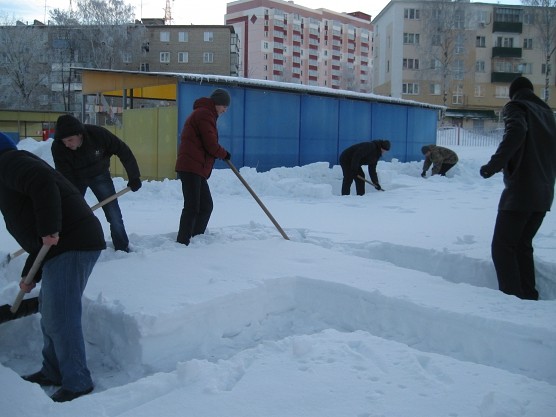 Наличие, состояние спортивного и игрового оборудования:
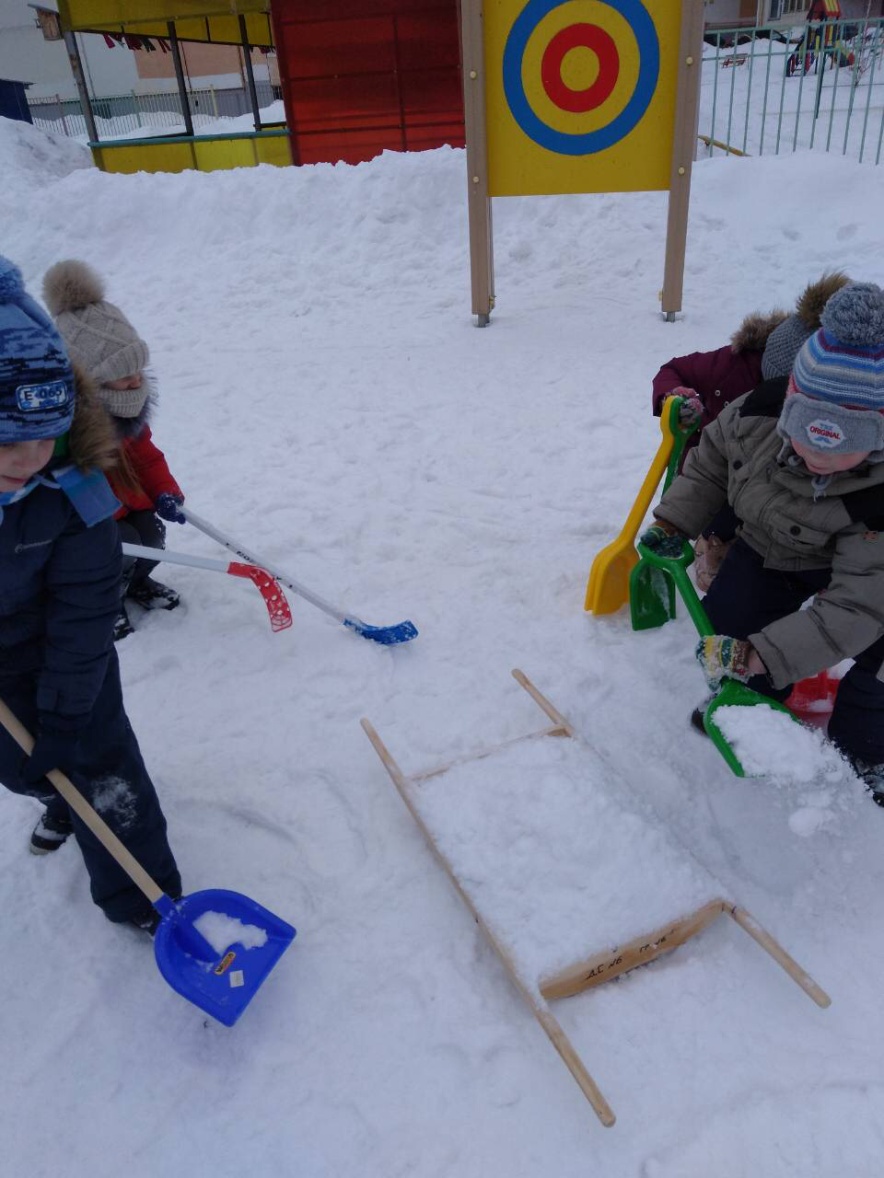 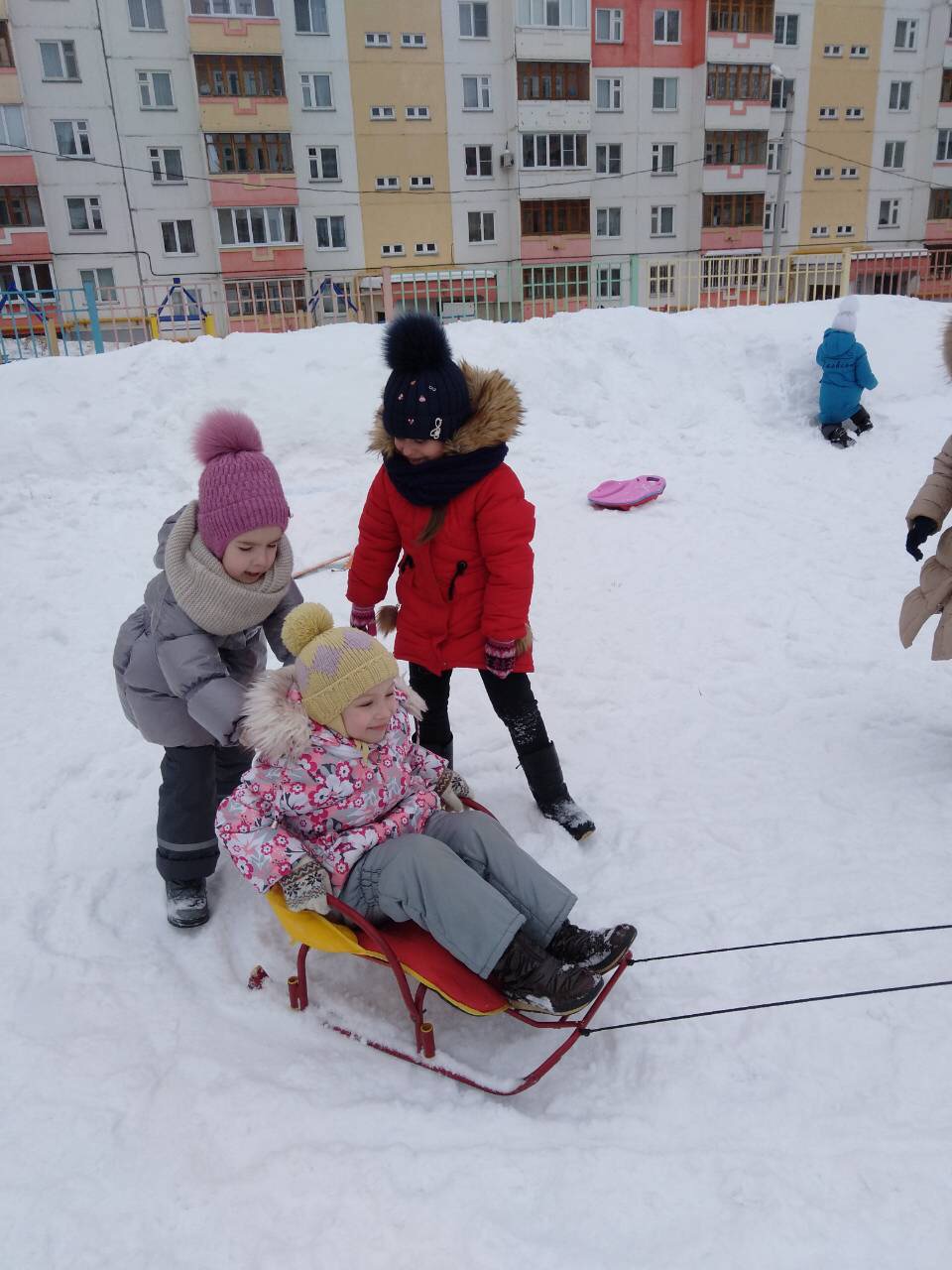 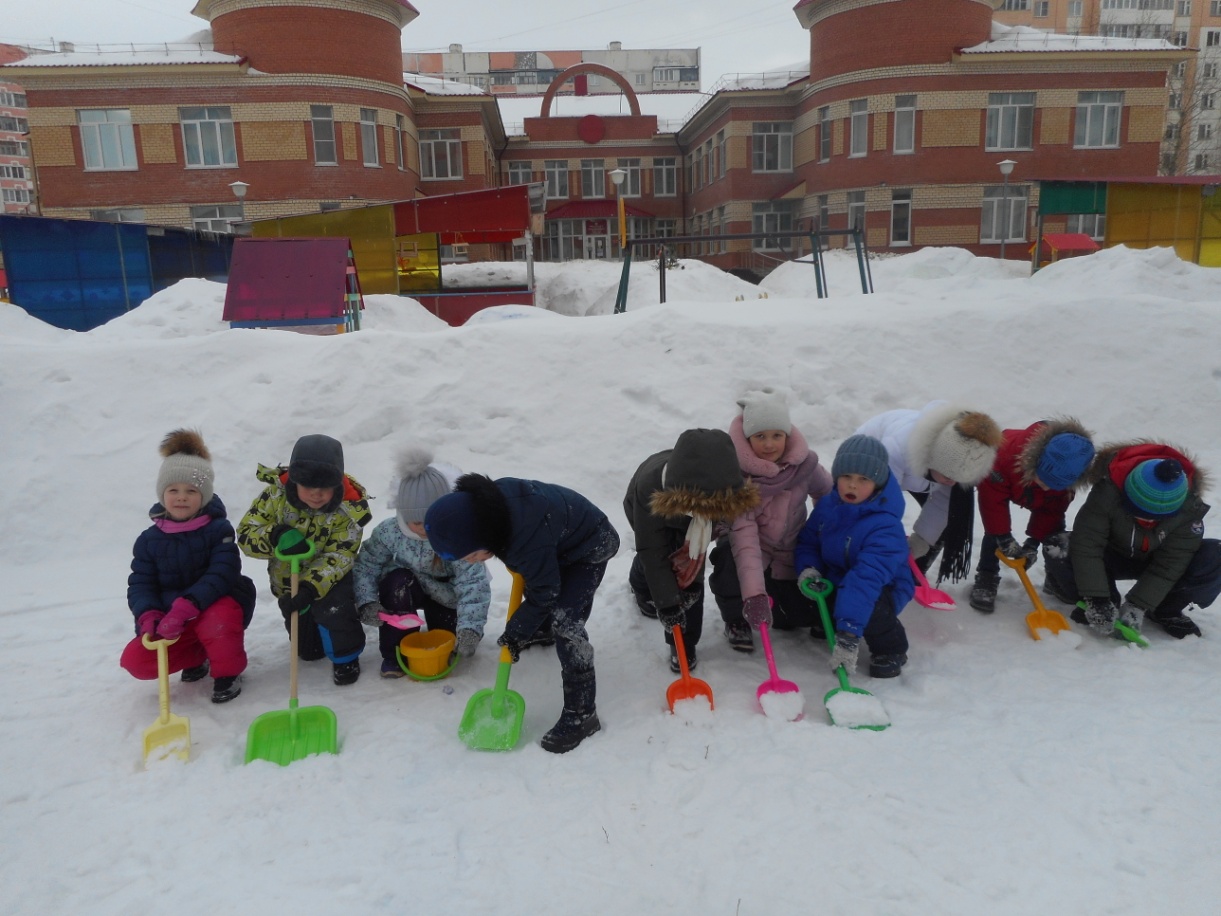 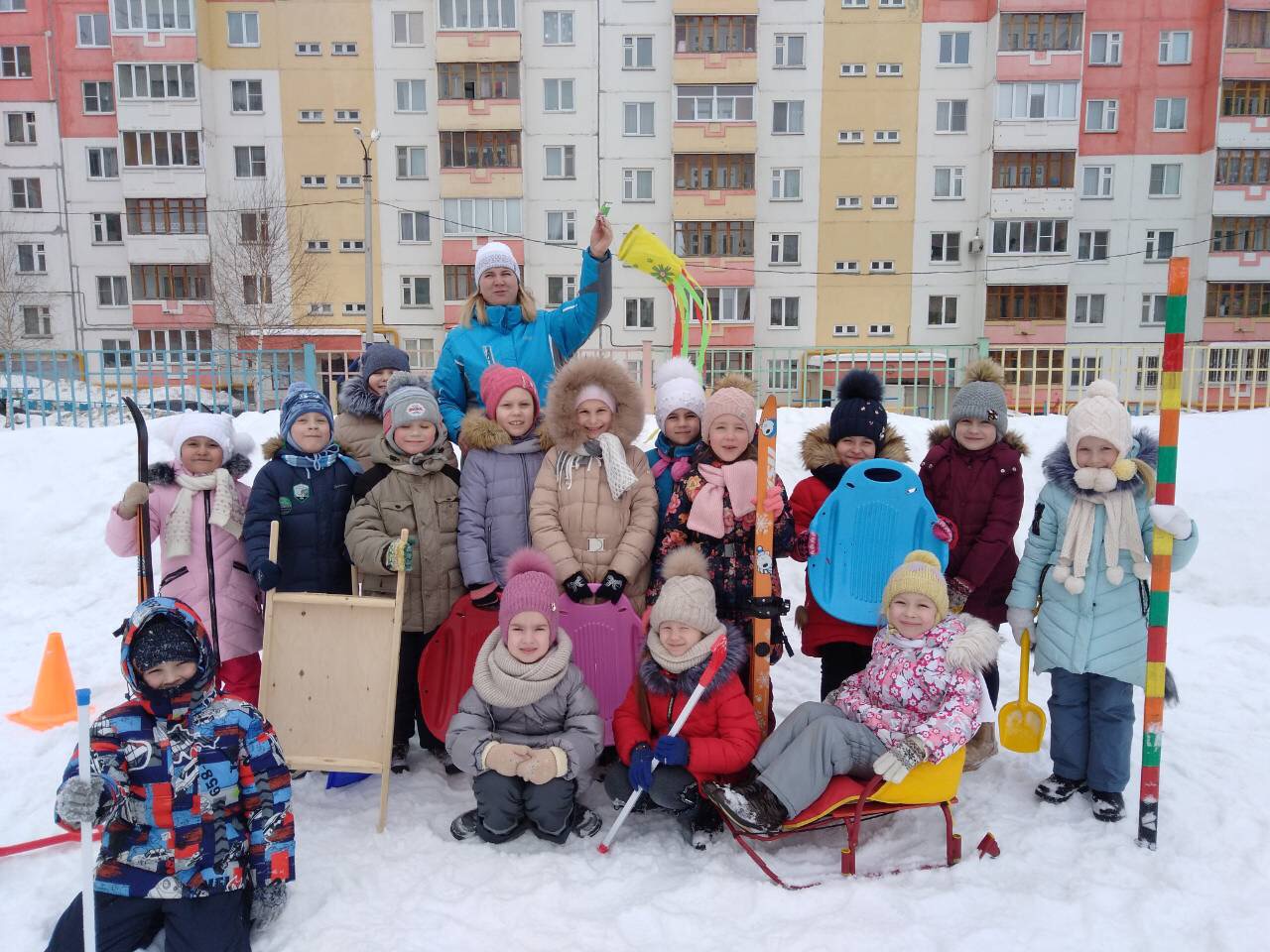 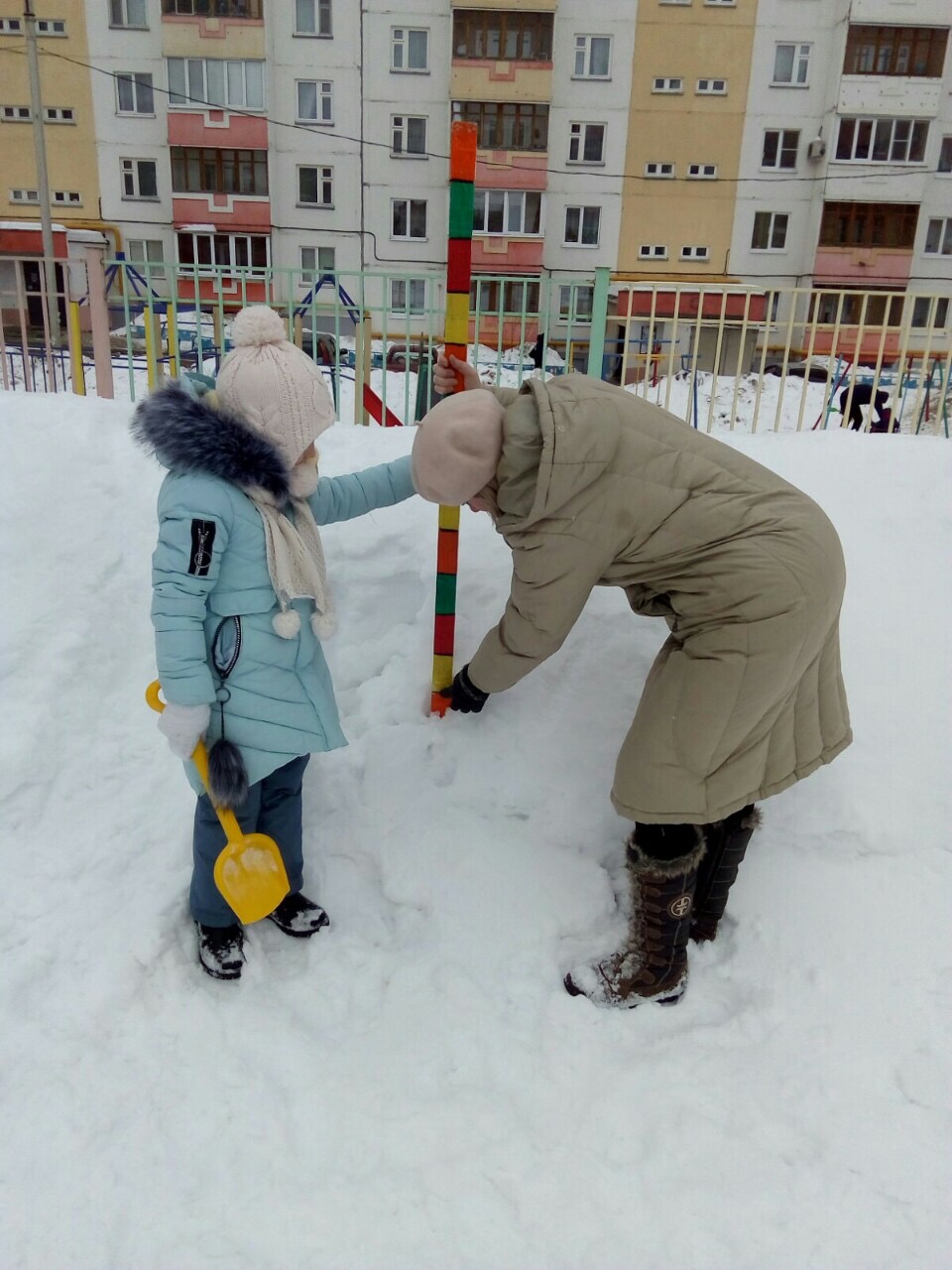 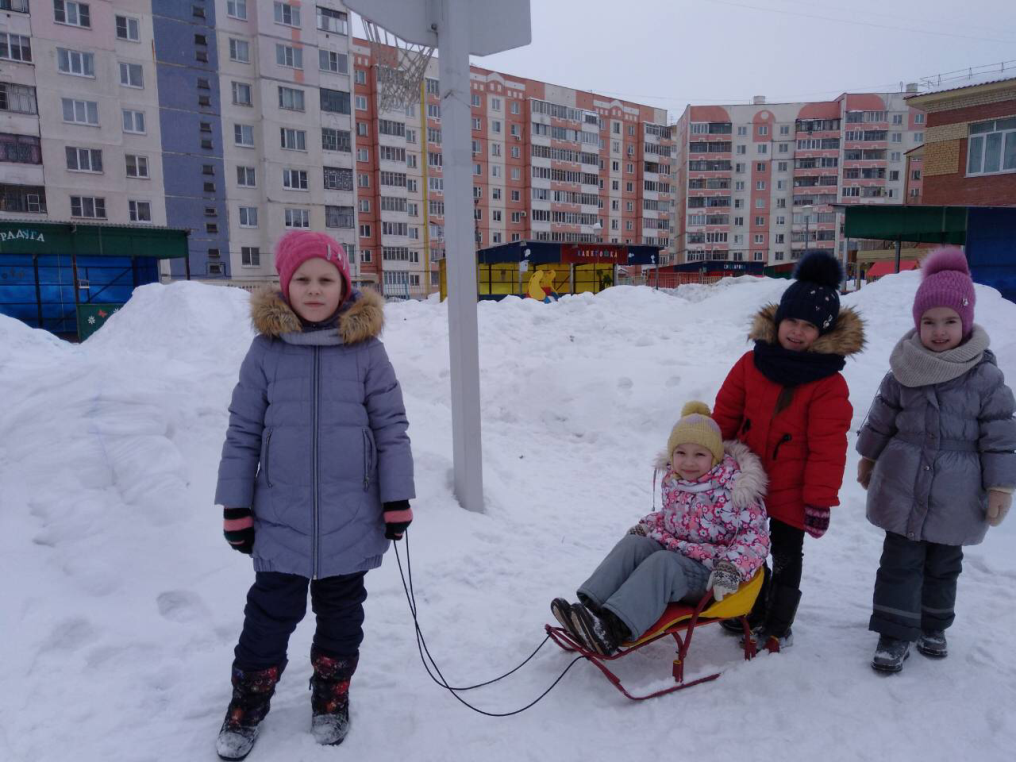 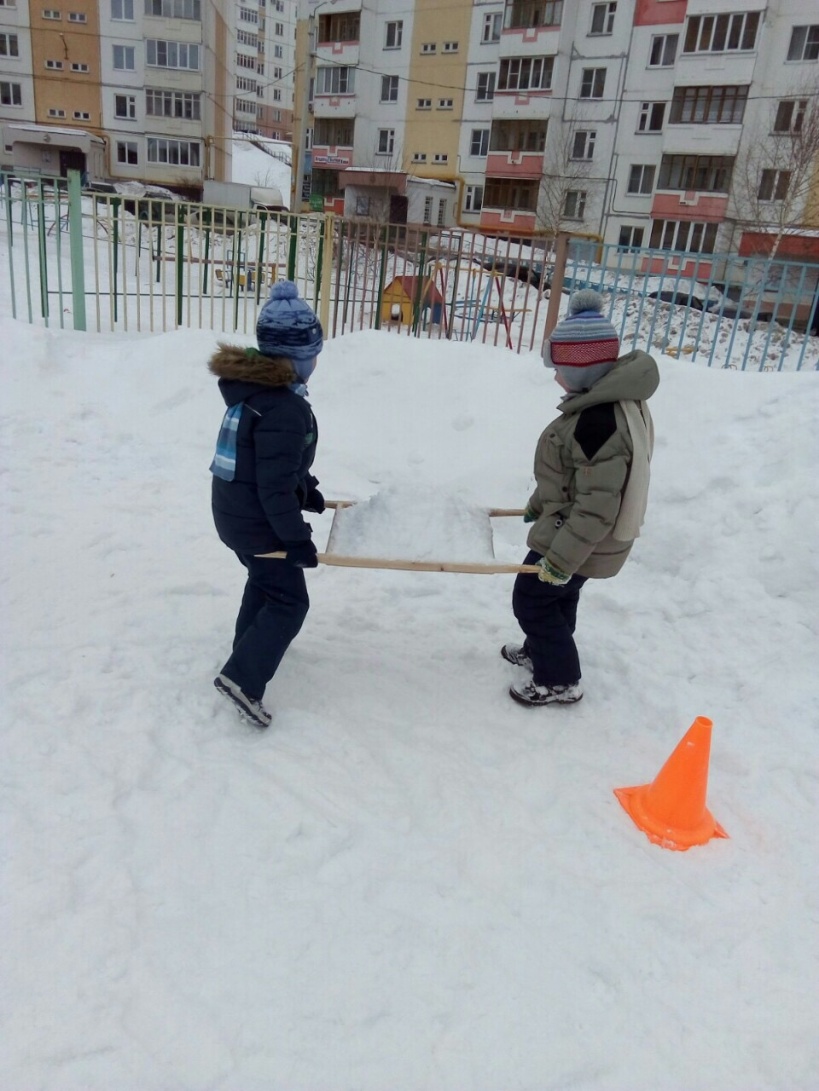 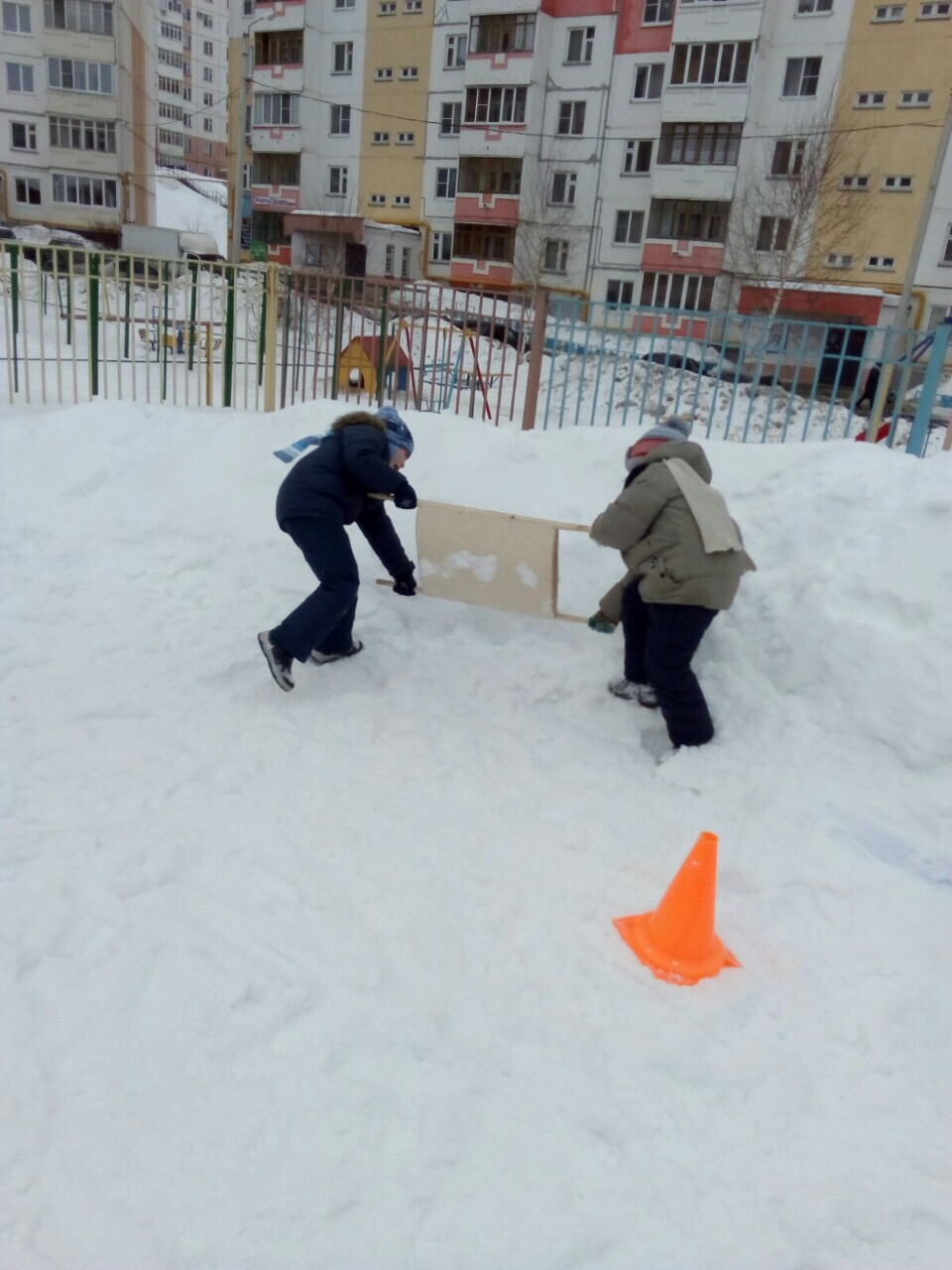 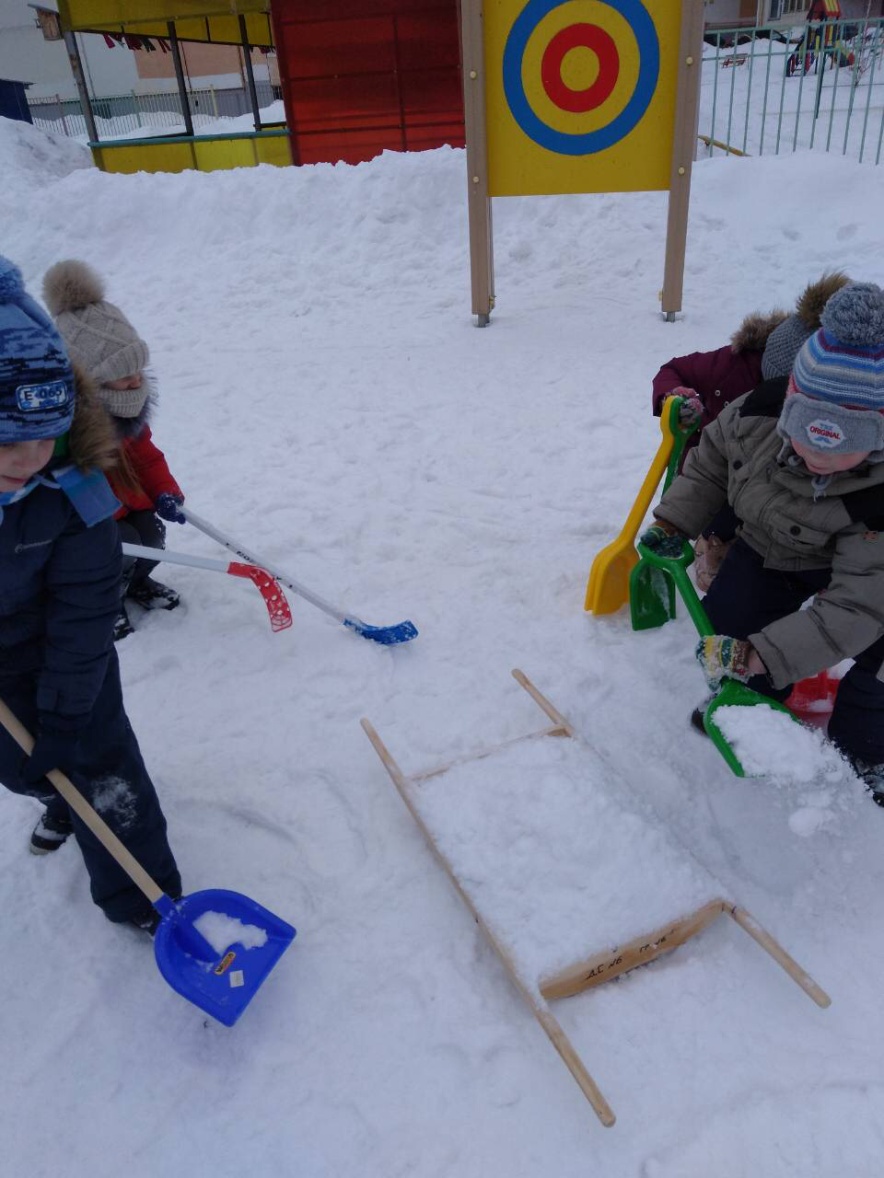